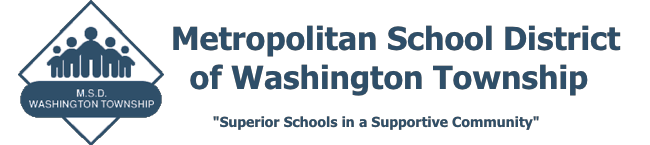 2011-2012 Metropolitan School District of Washington Township Teacher of the Year Awards
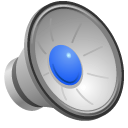 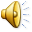 Presented By:
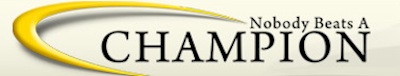 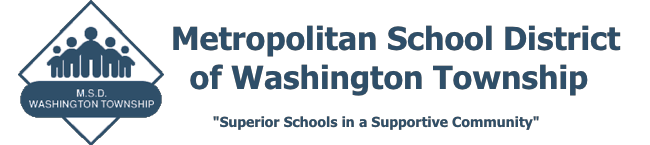 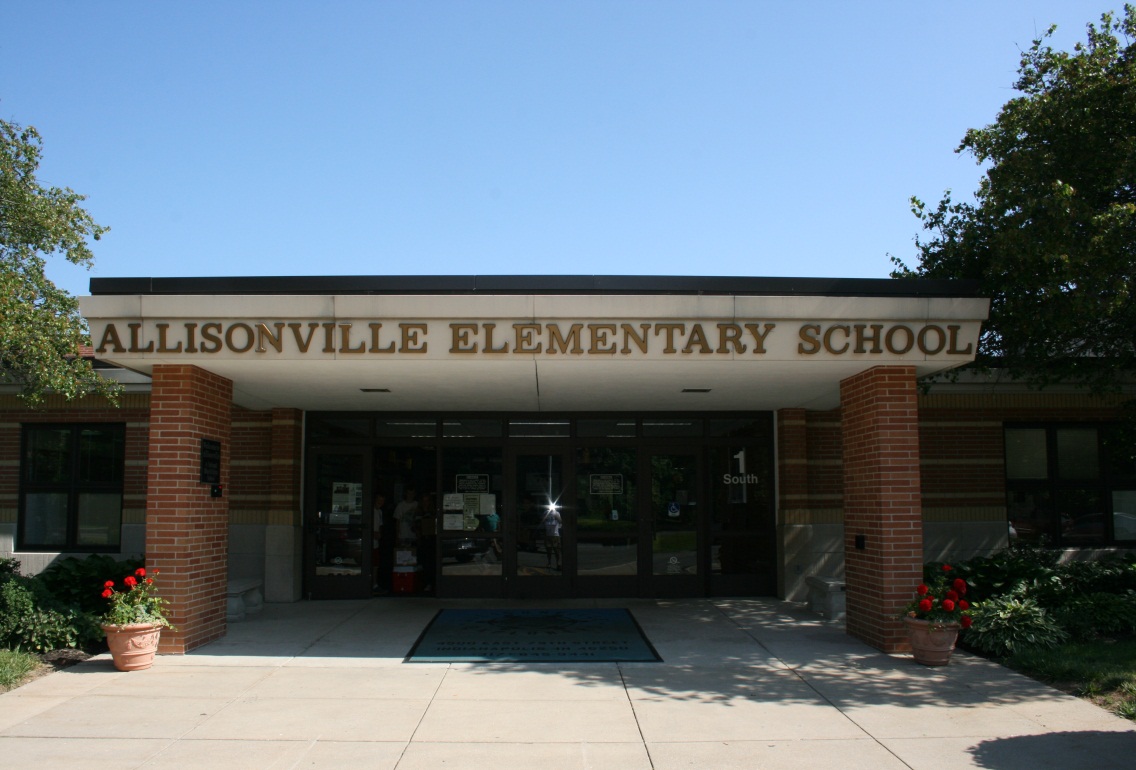 Allisonville Elementary
Kathleen Ferguson
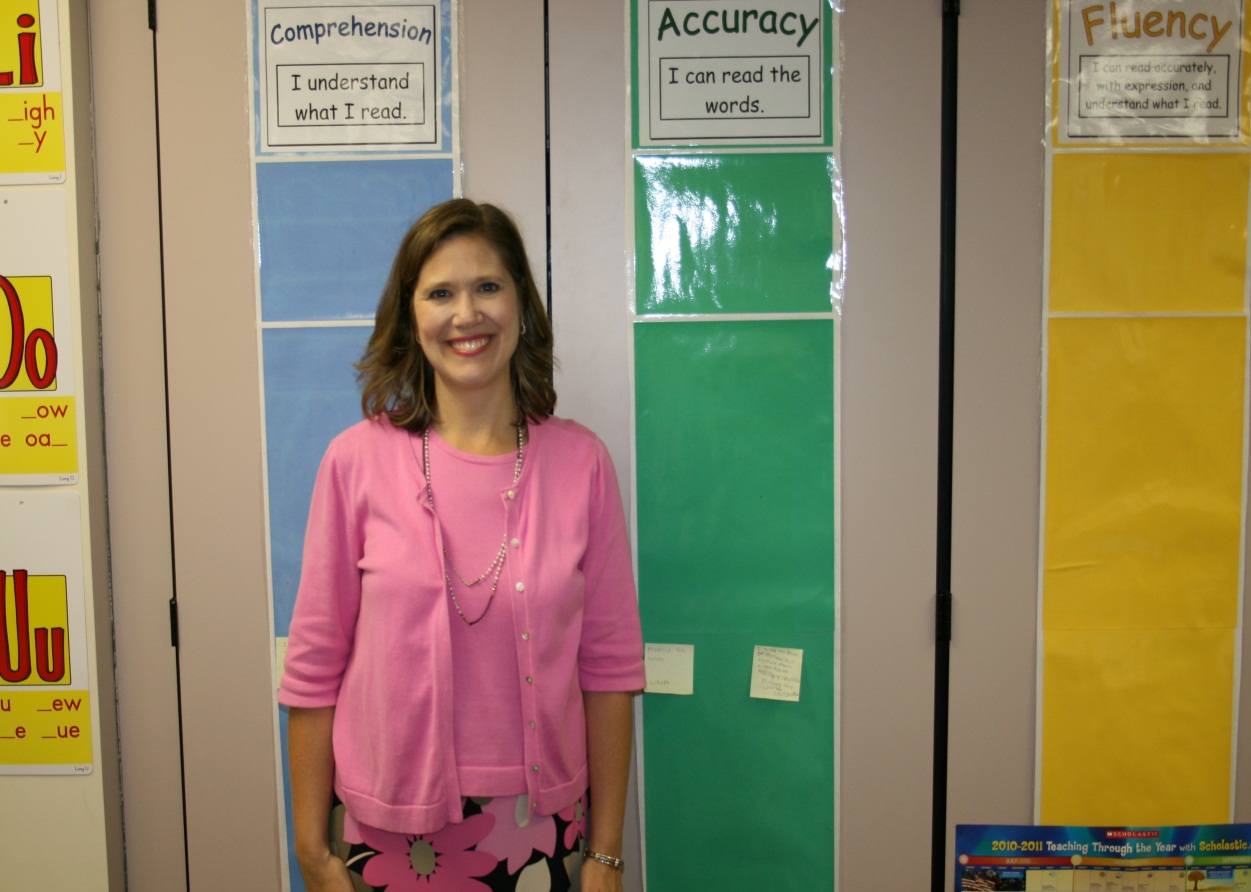 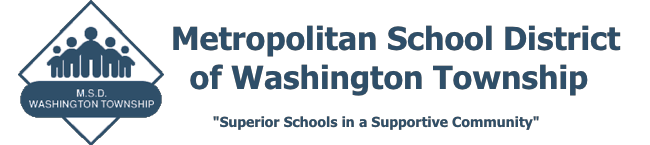 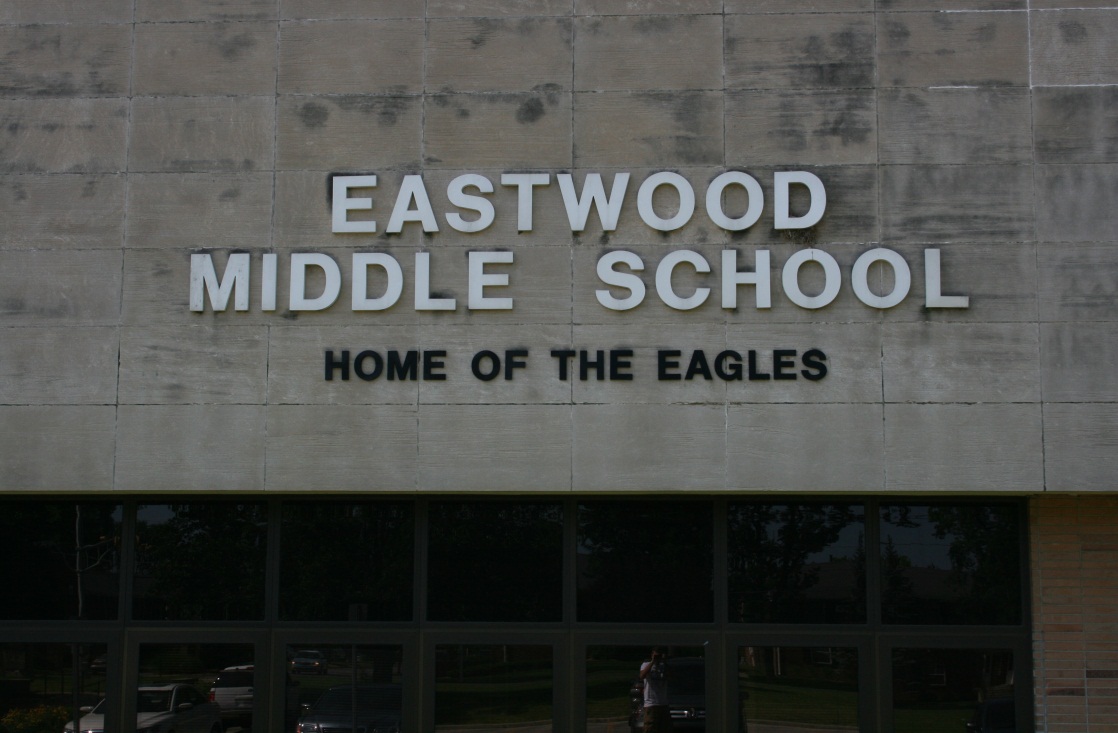 Eastwood
Carla Shadiow
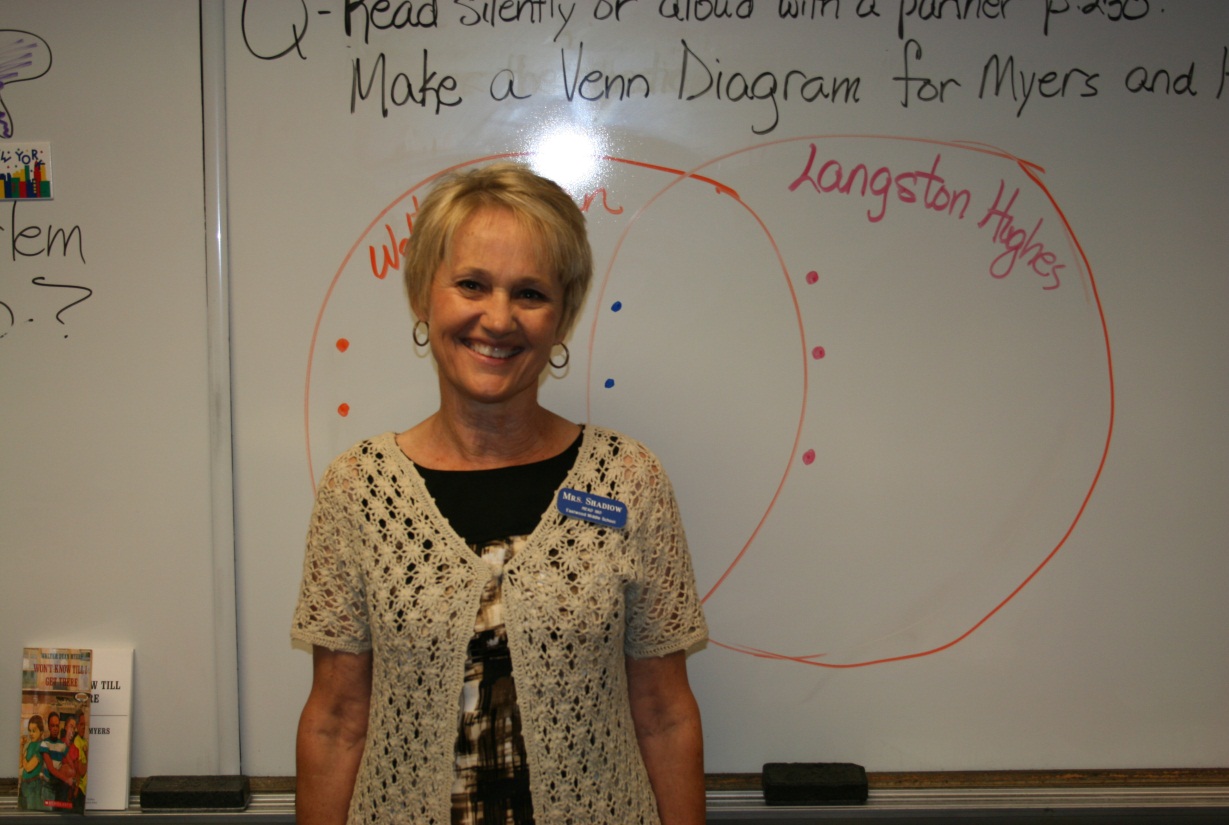 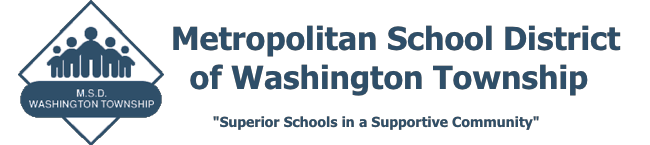 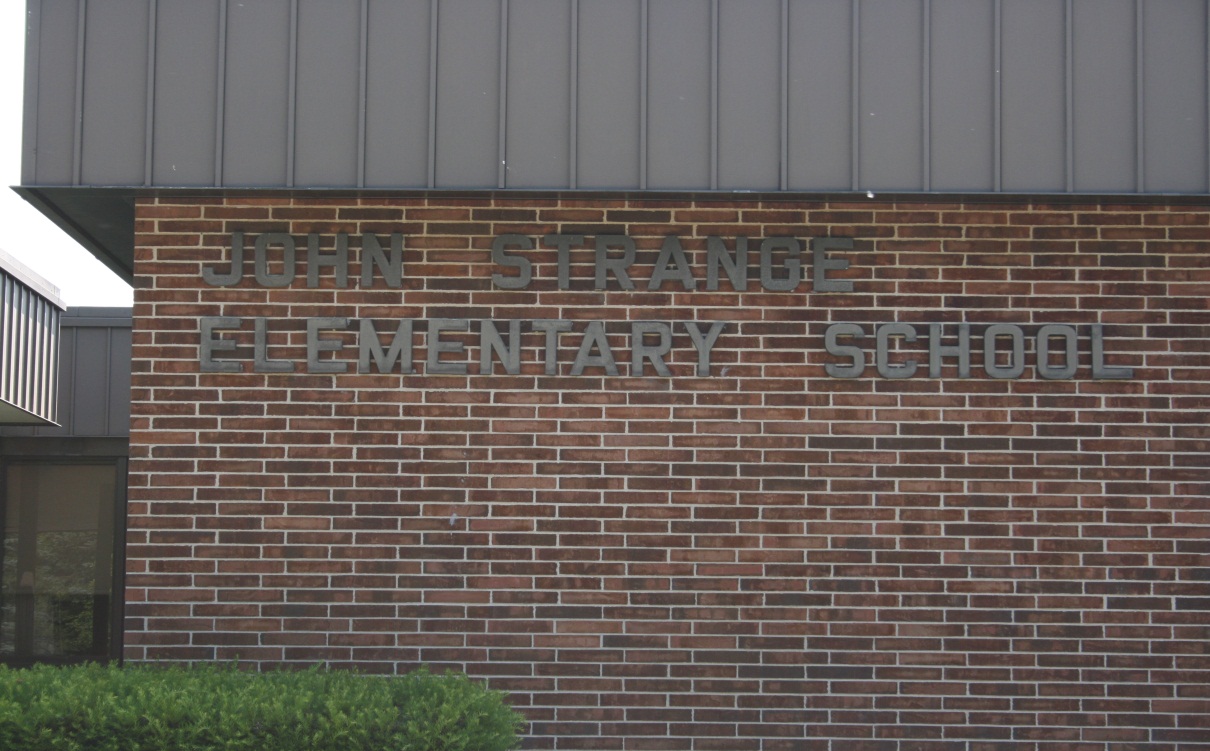 John Strange
Kim Matsuoka
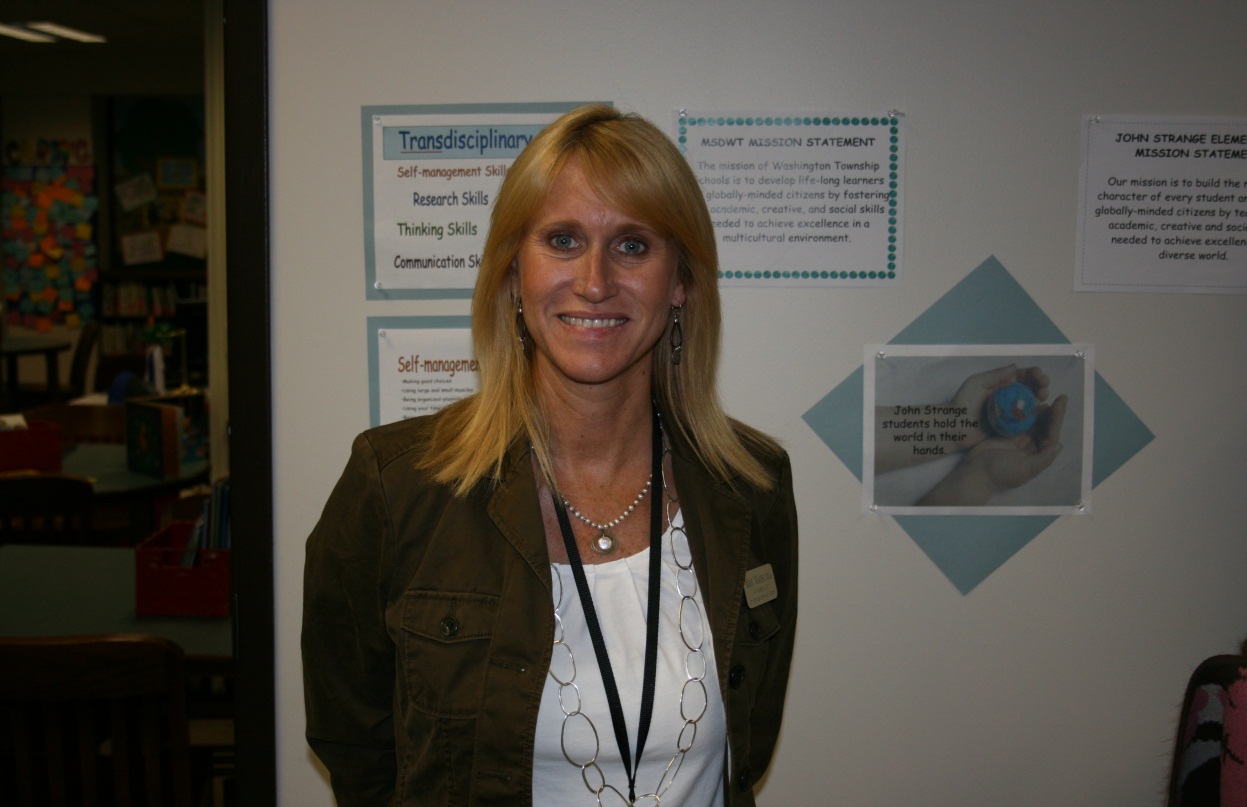 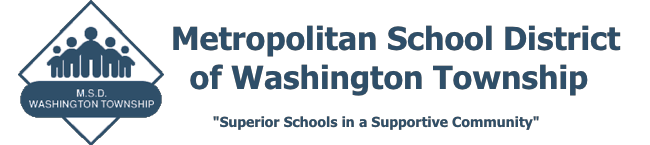 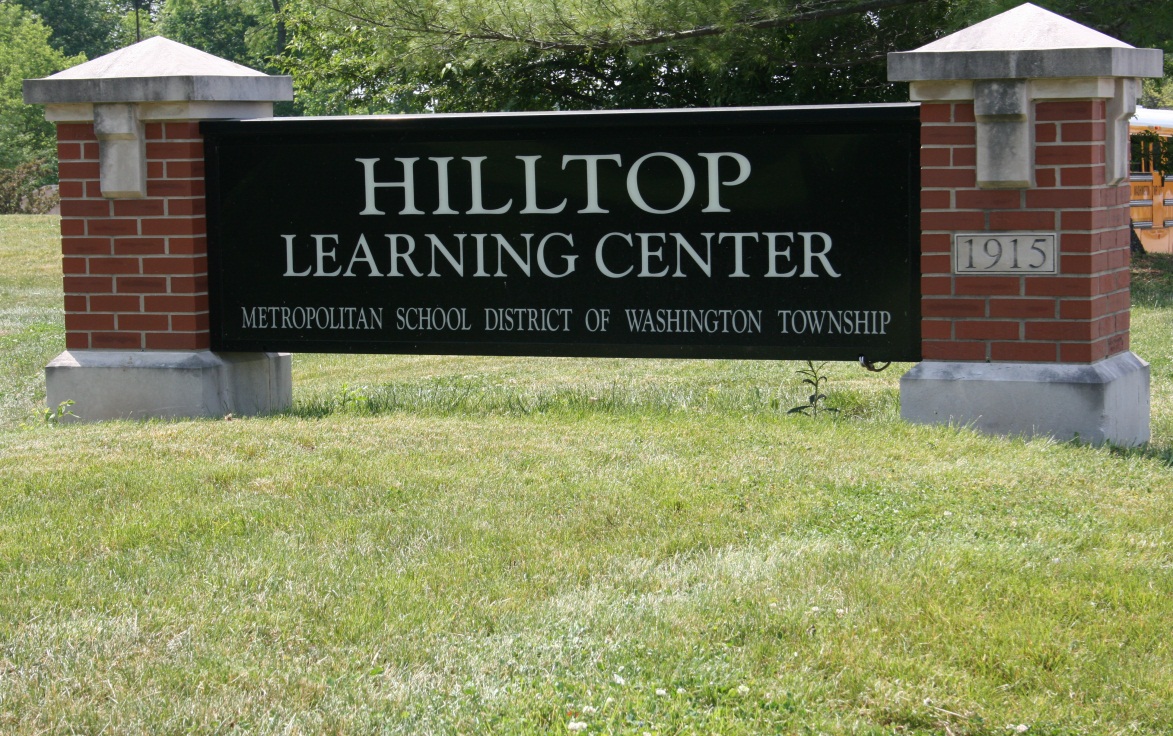 Hilltop
Lori O’Leary
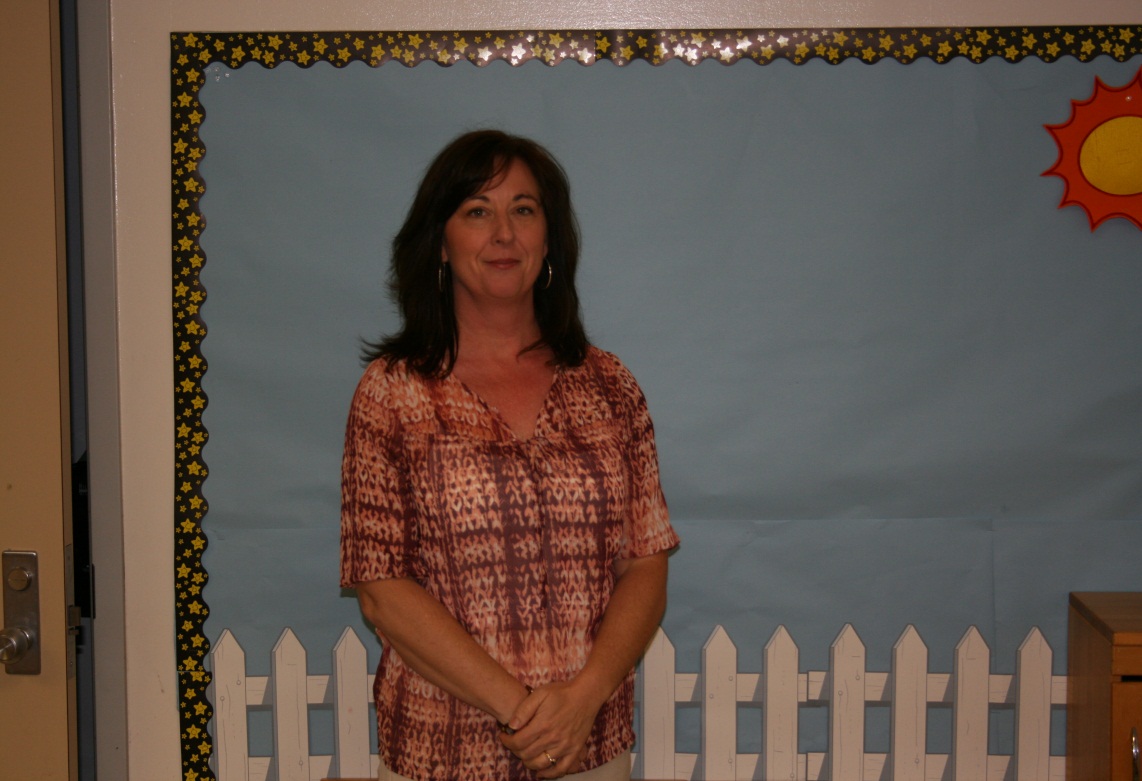 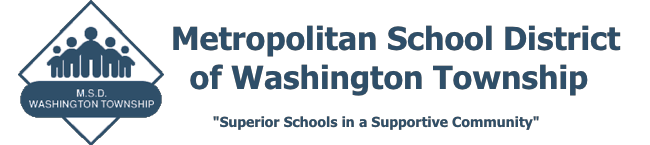 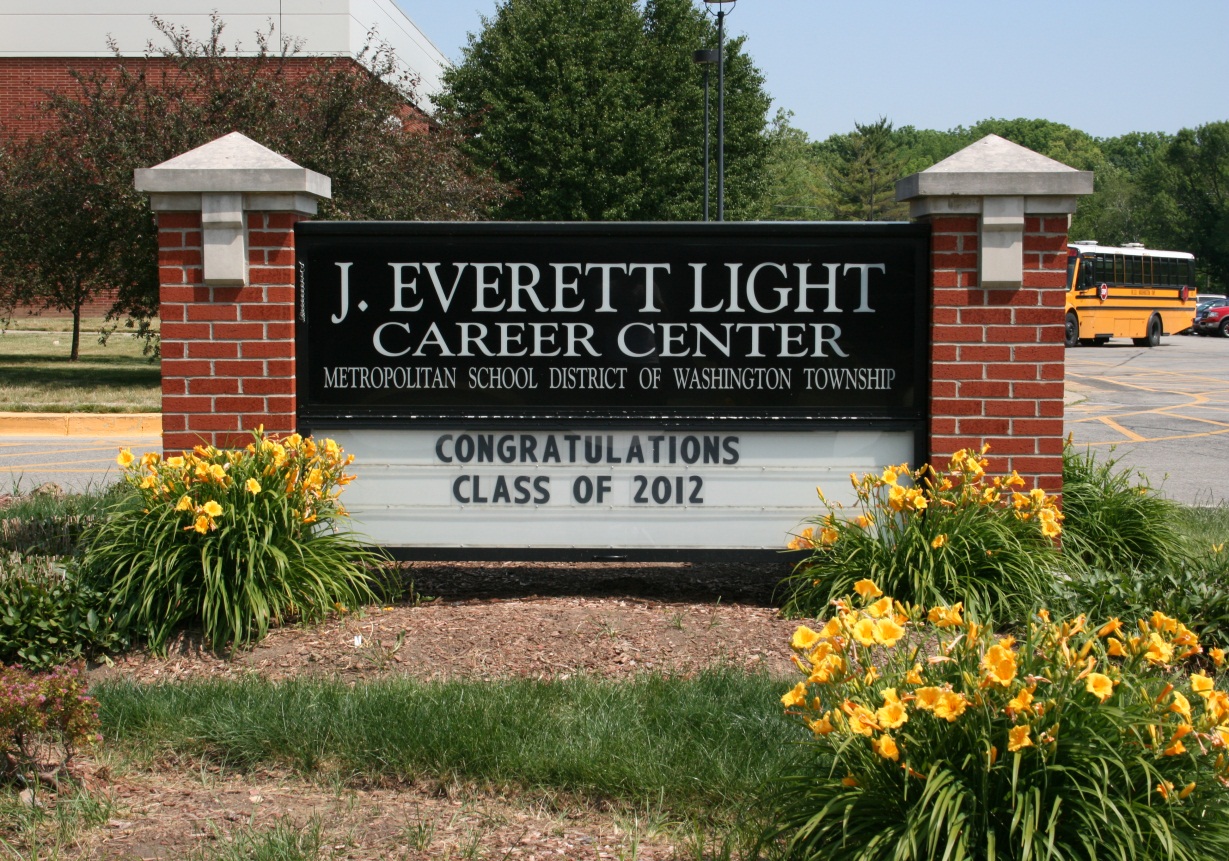 JELCC
Nicole Albers
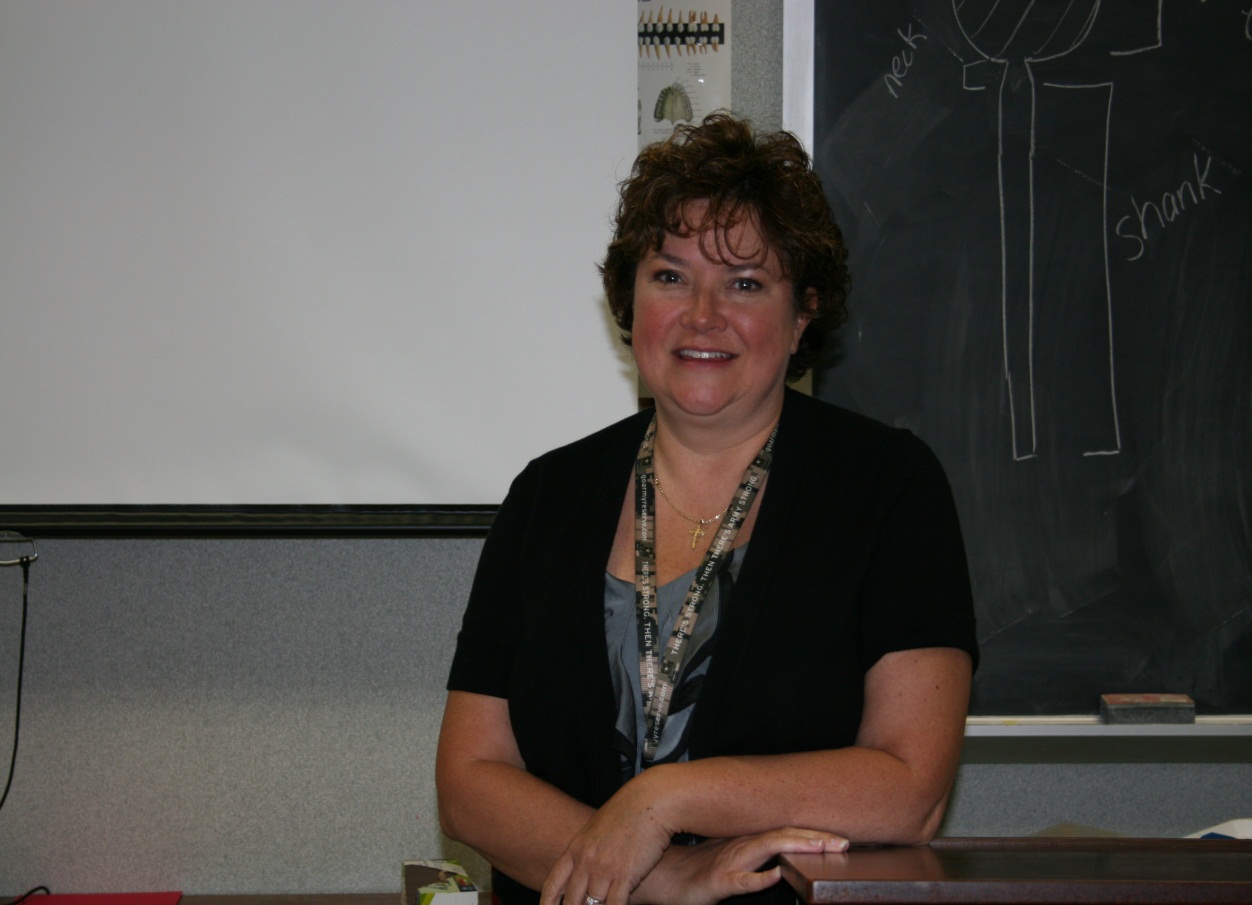 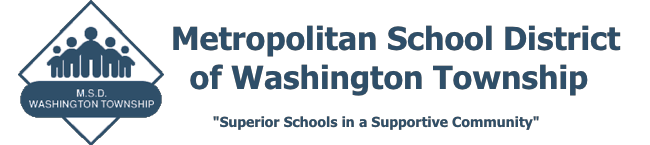 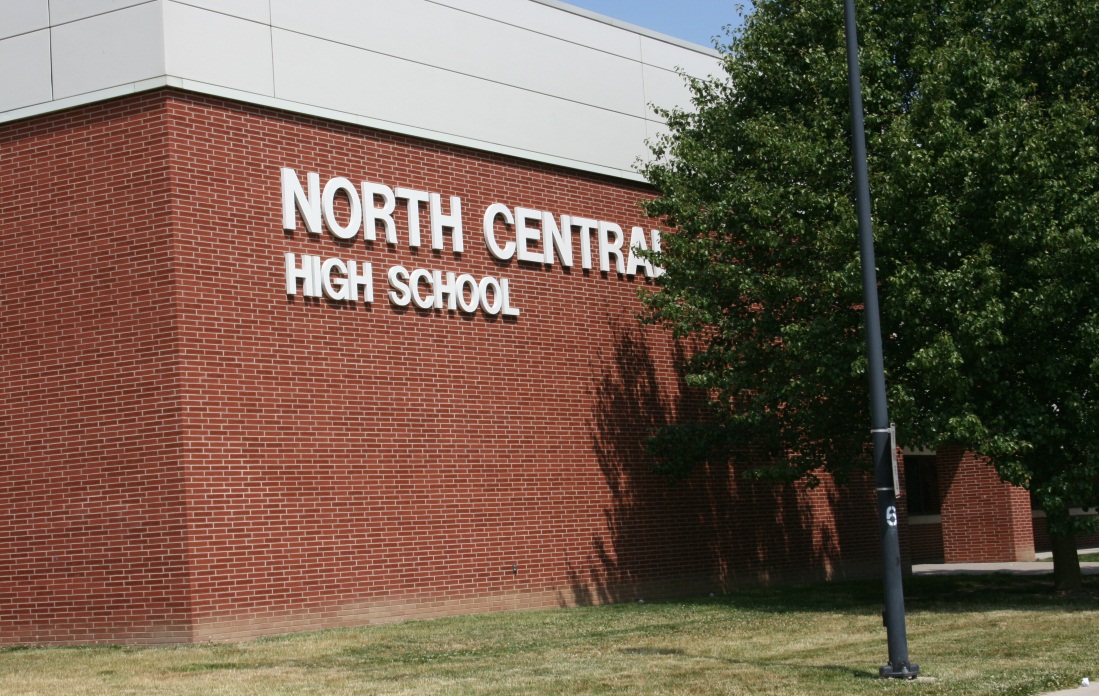 North Central HS
Andy Wiggins
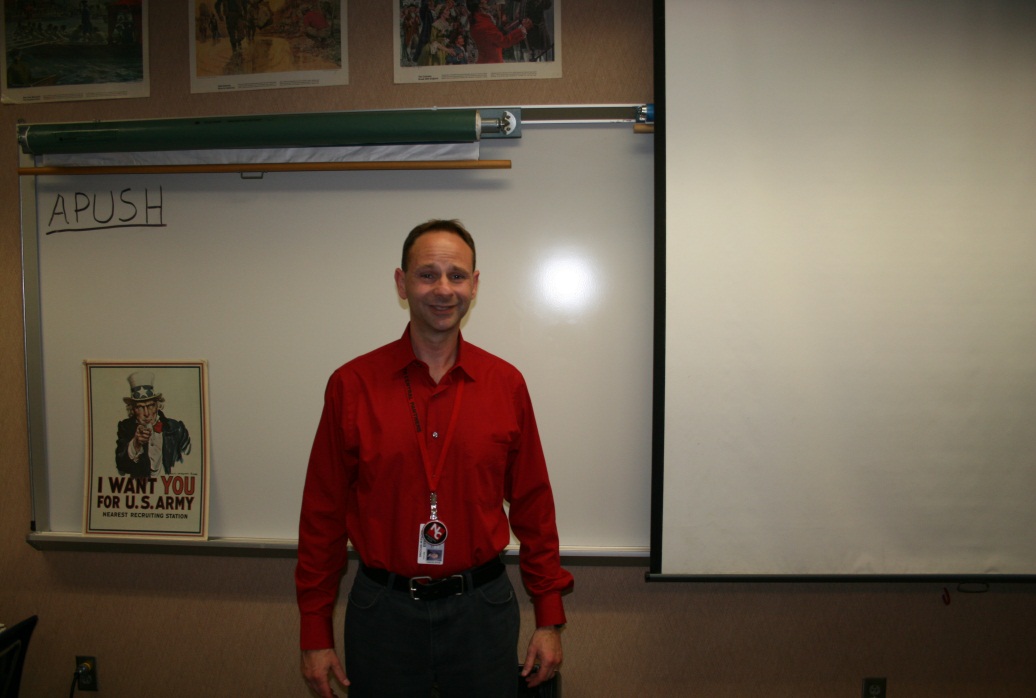 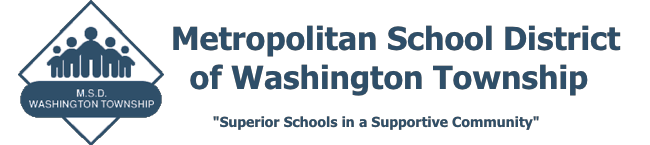 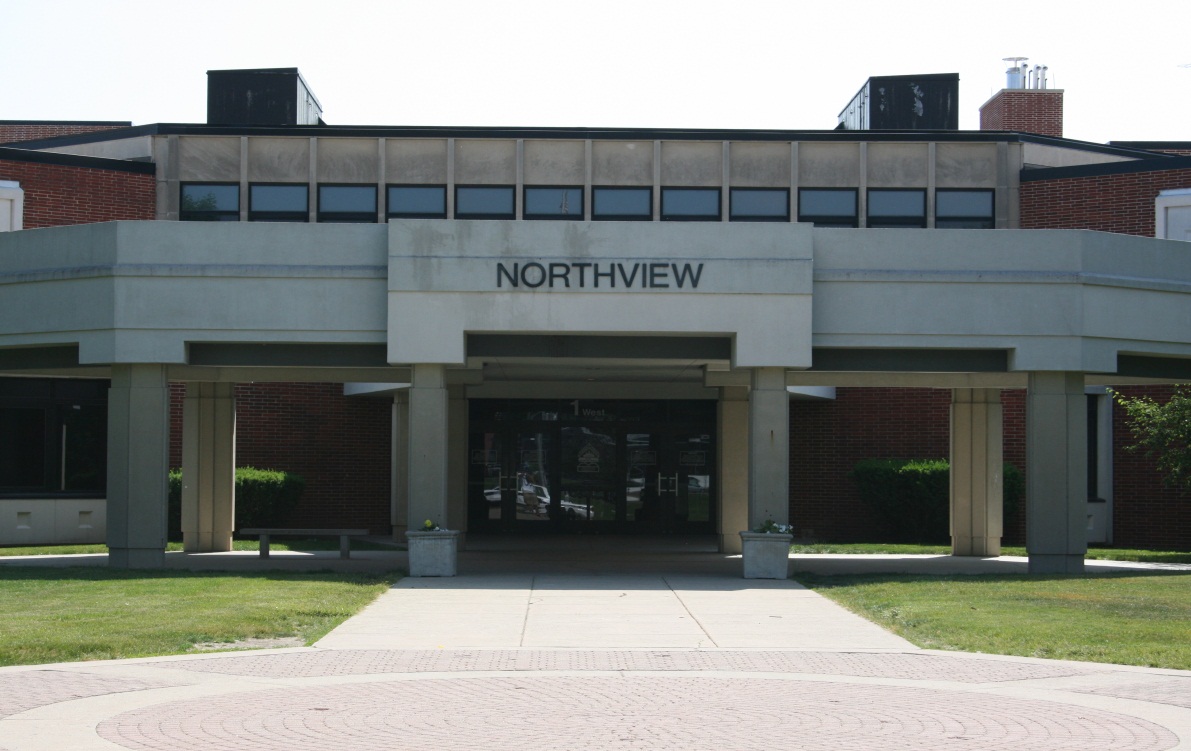 Northview MS
Marionne Fort
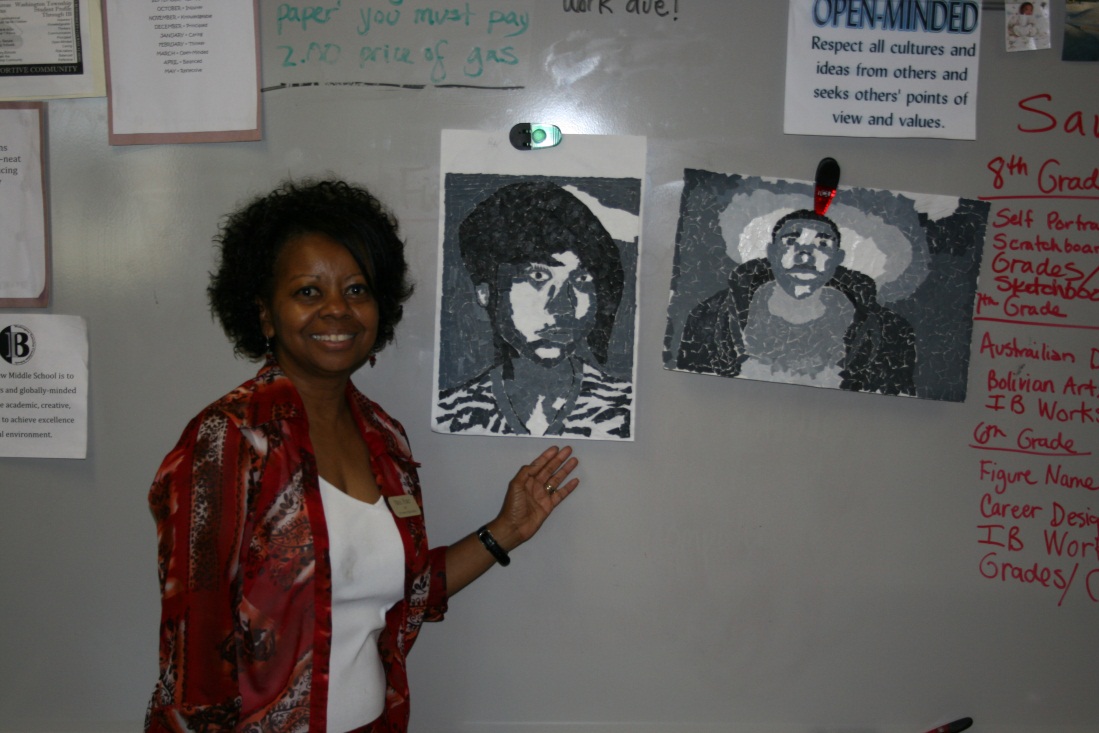 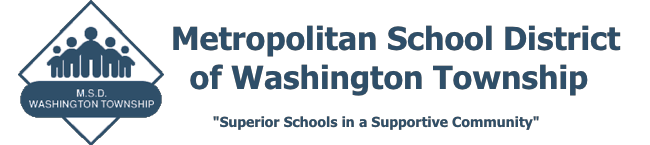 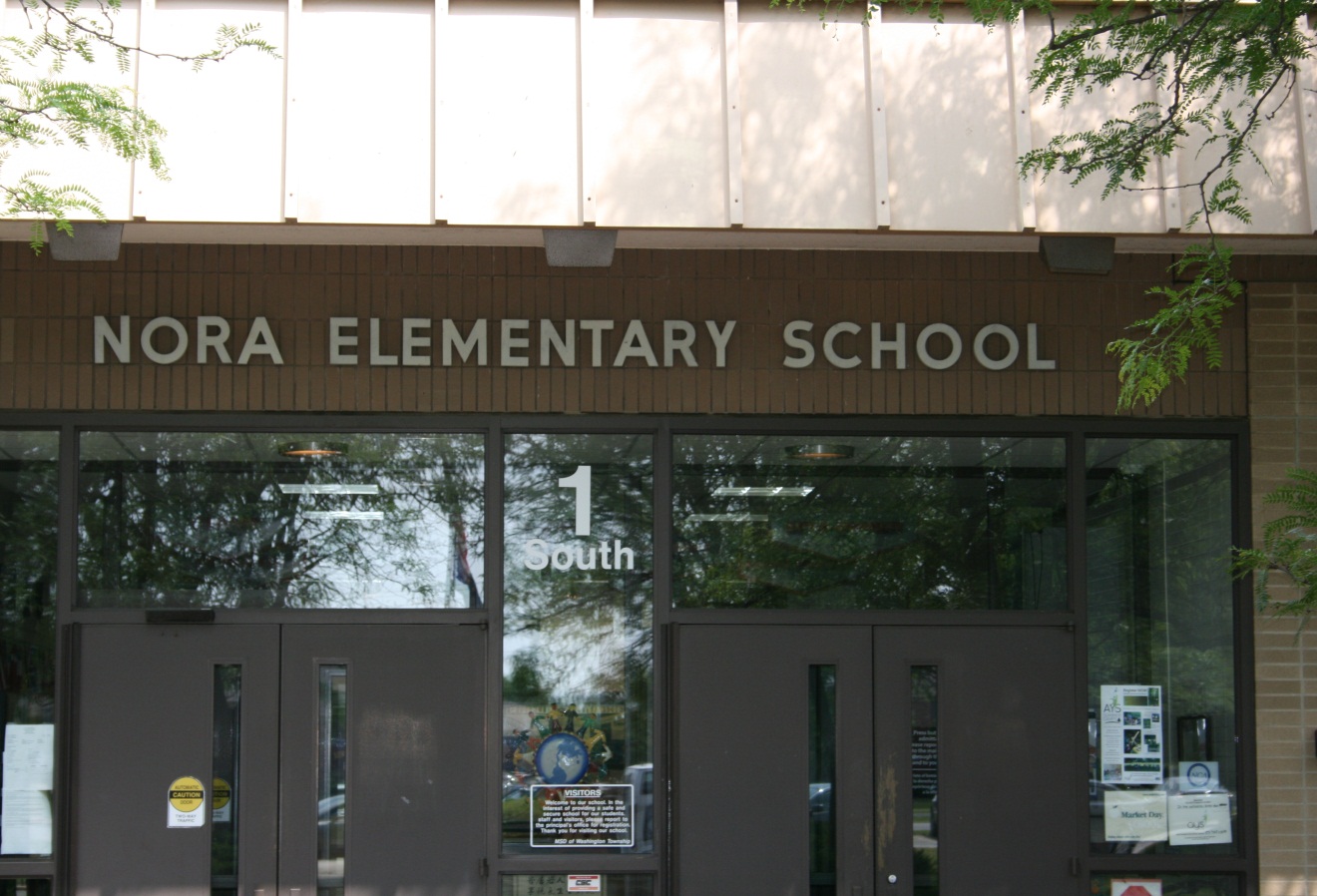 Nora
Paige Hackerd
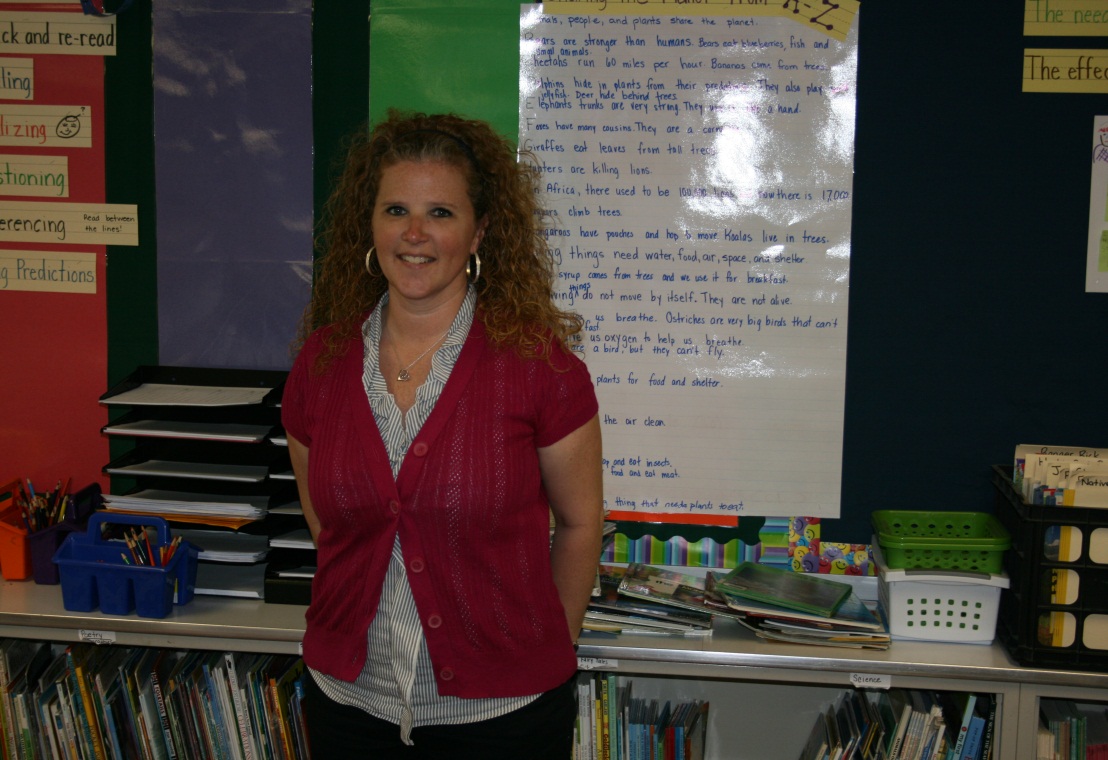 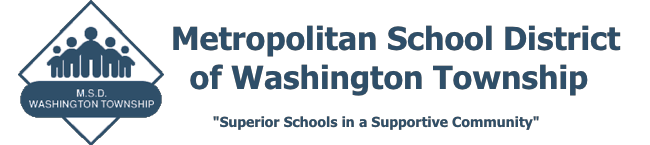 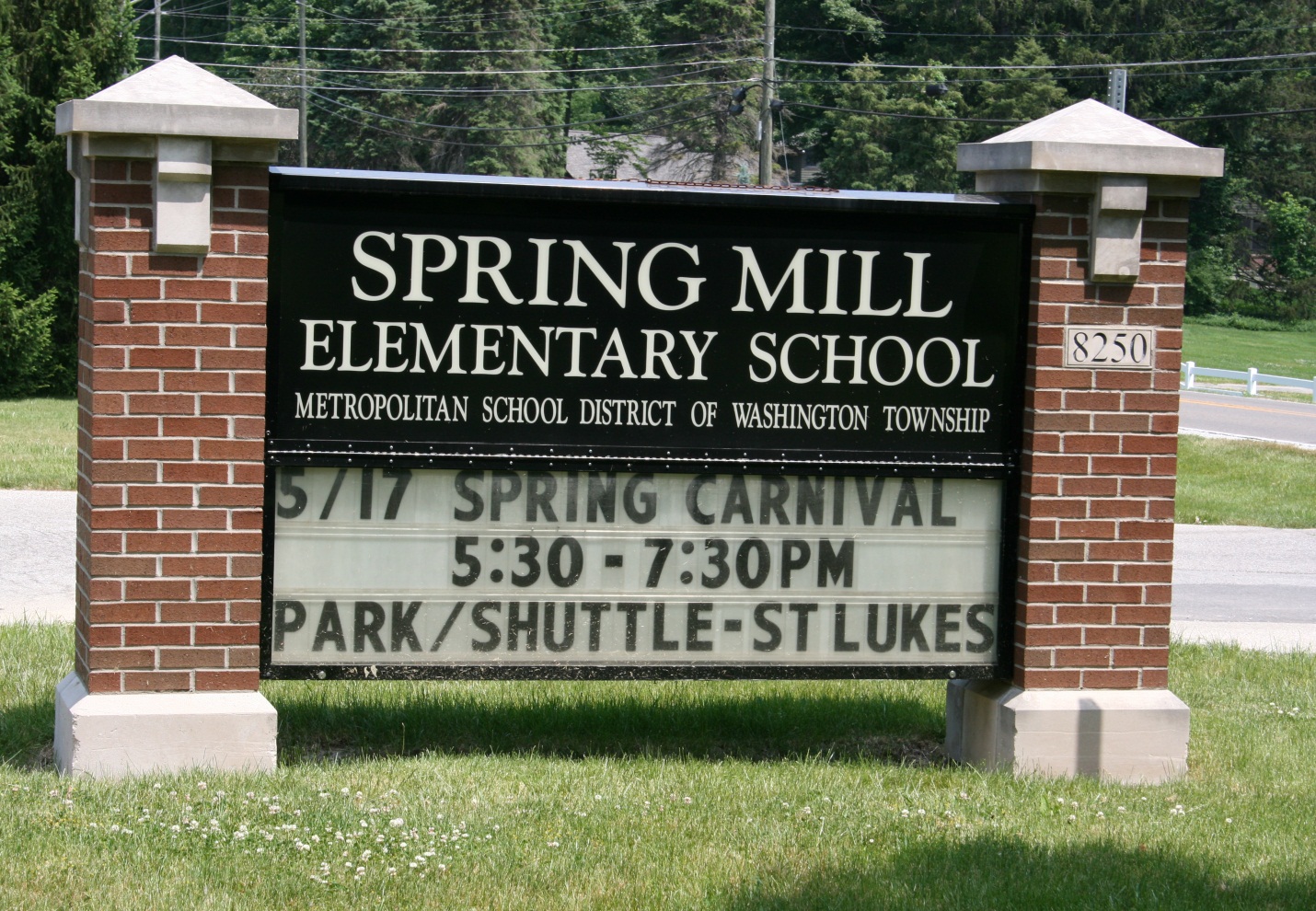 Spring Mill
David Raes
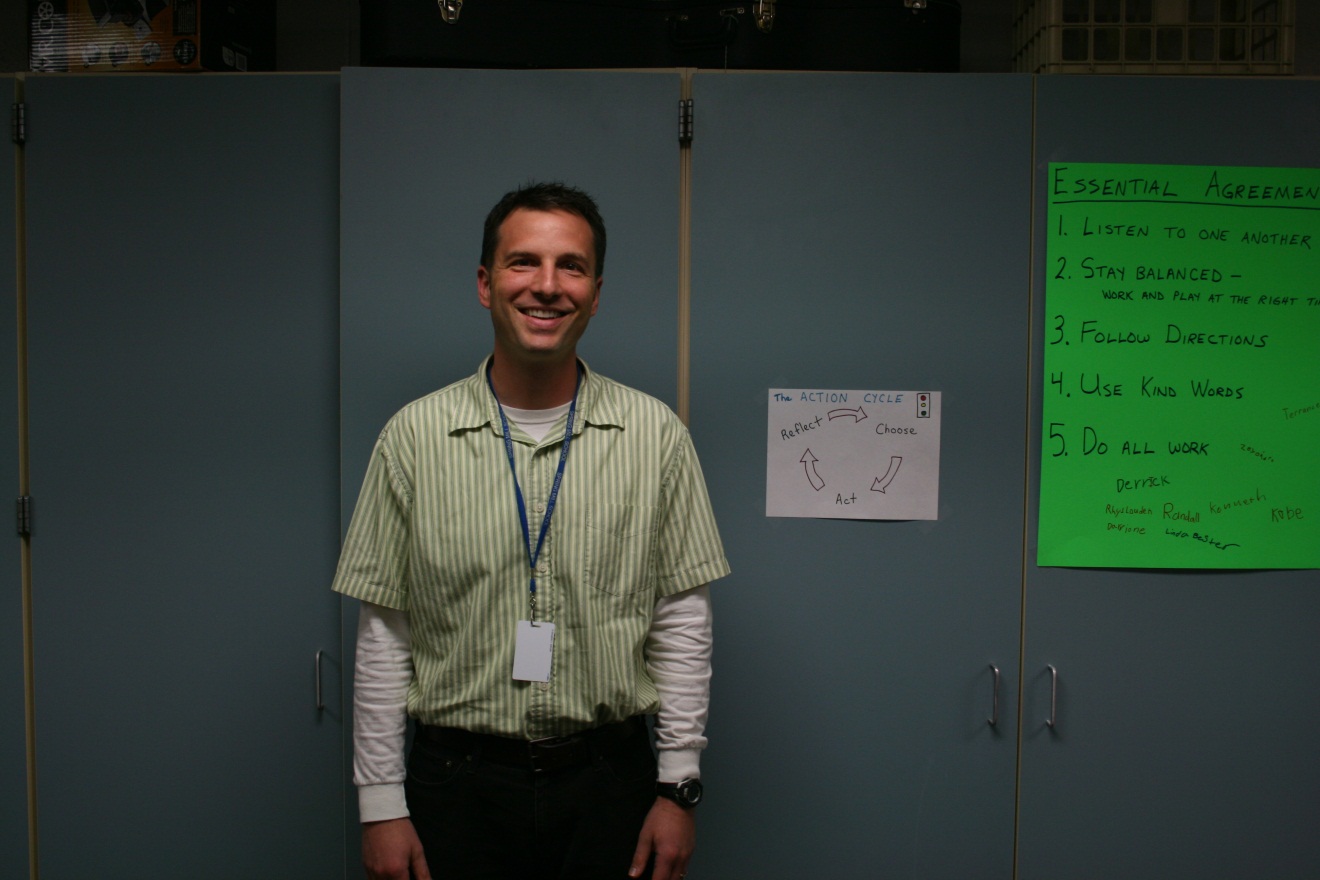 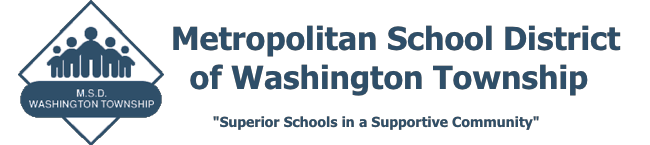 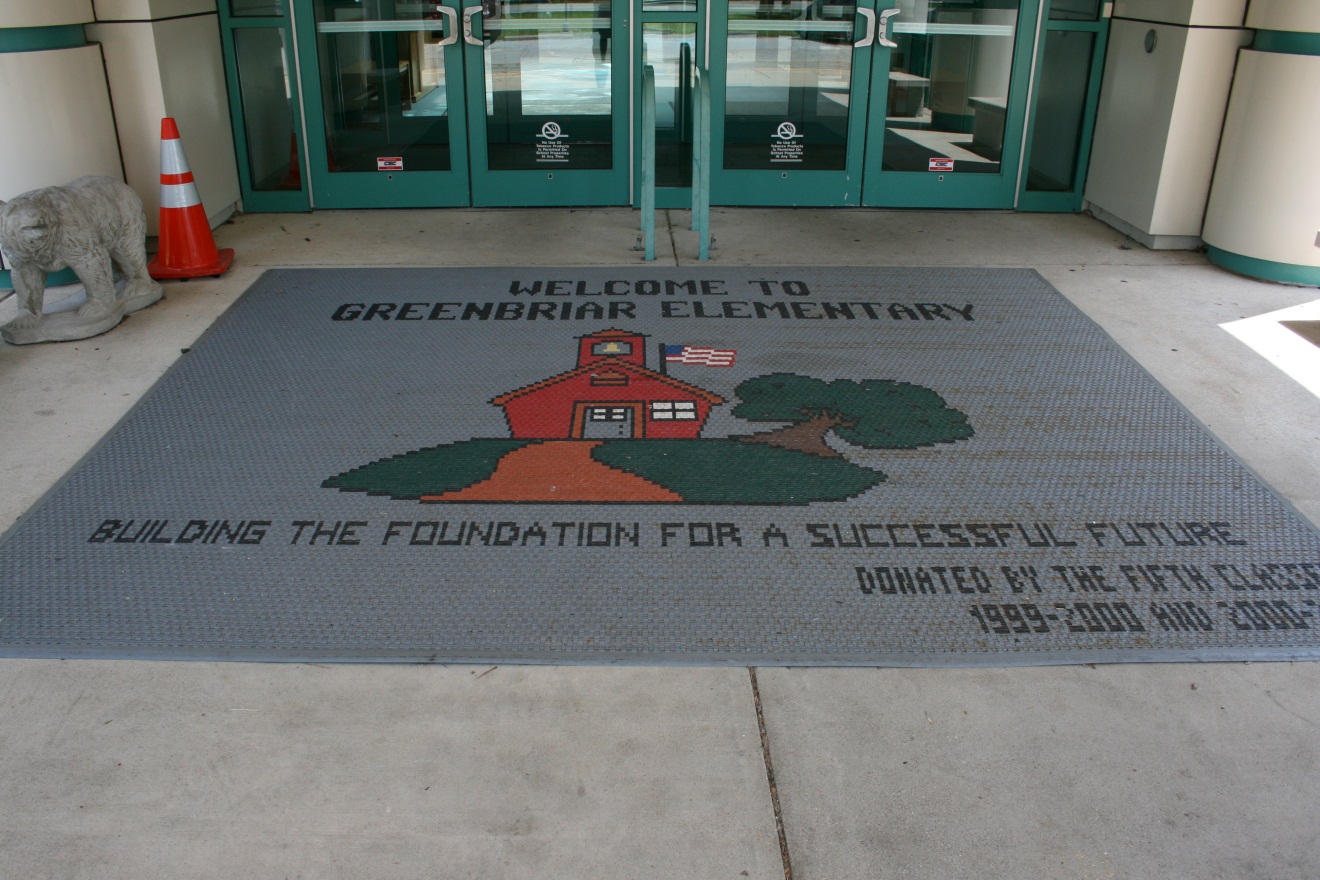 Greenbriar
Kathy Robbins
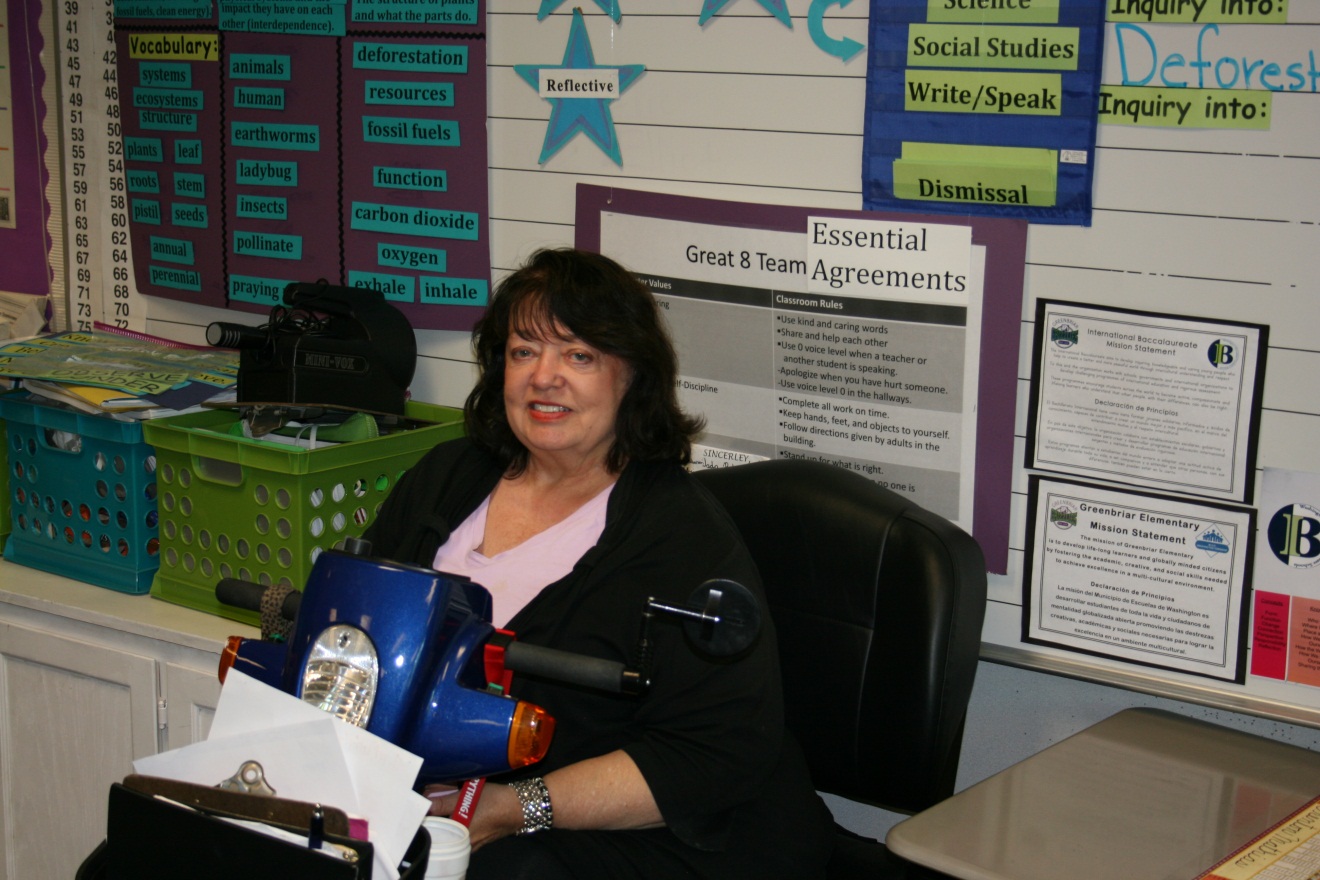 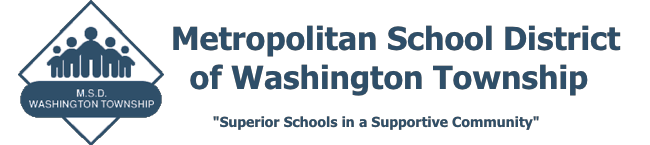 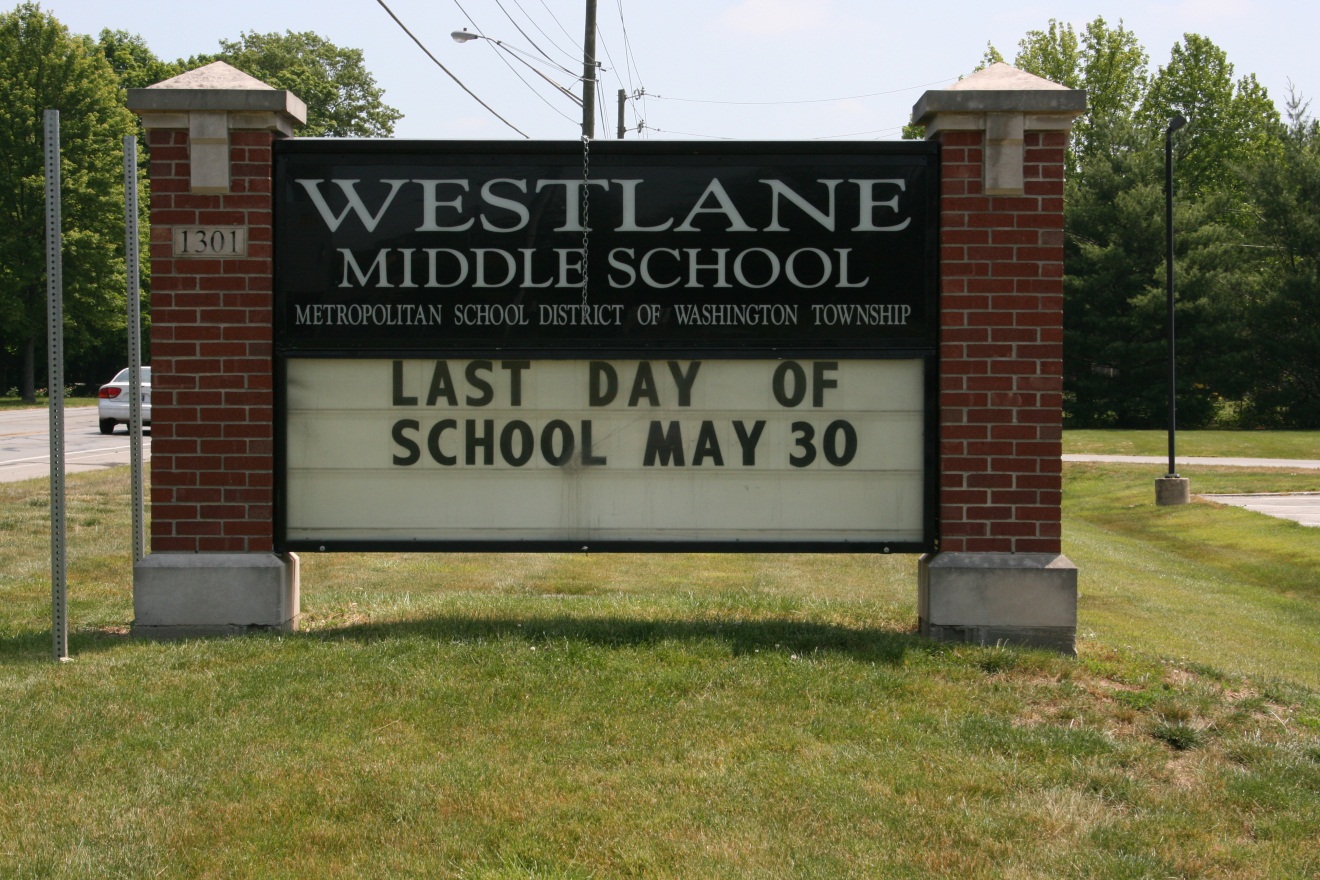 Westlane
Holly May
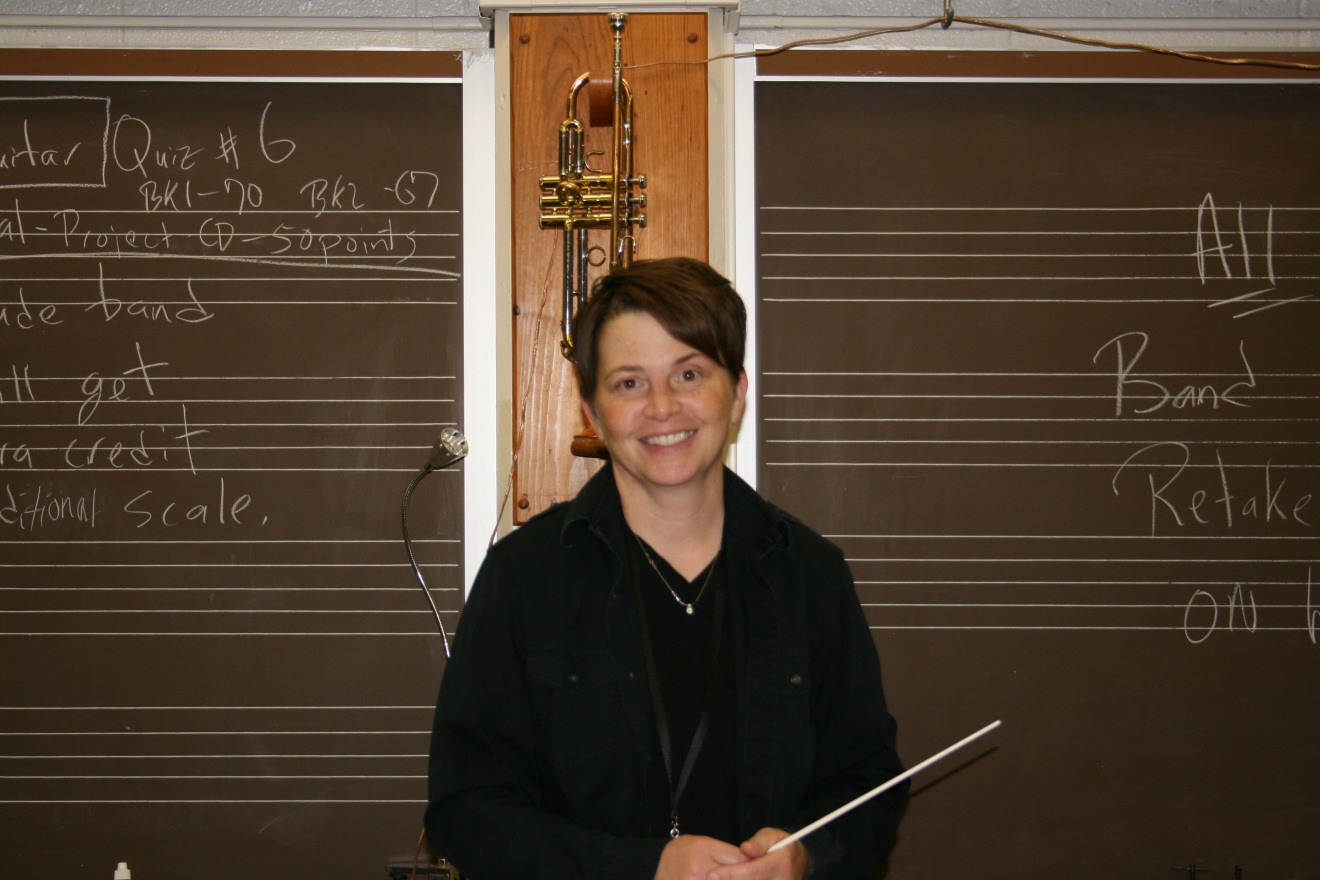 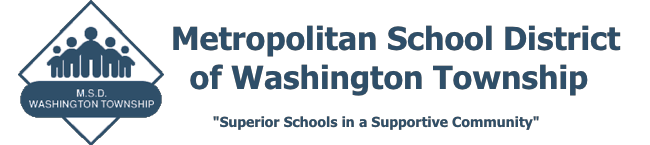 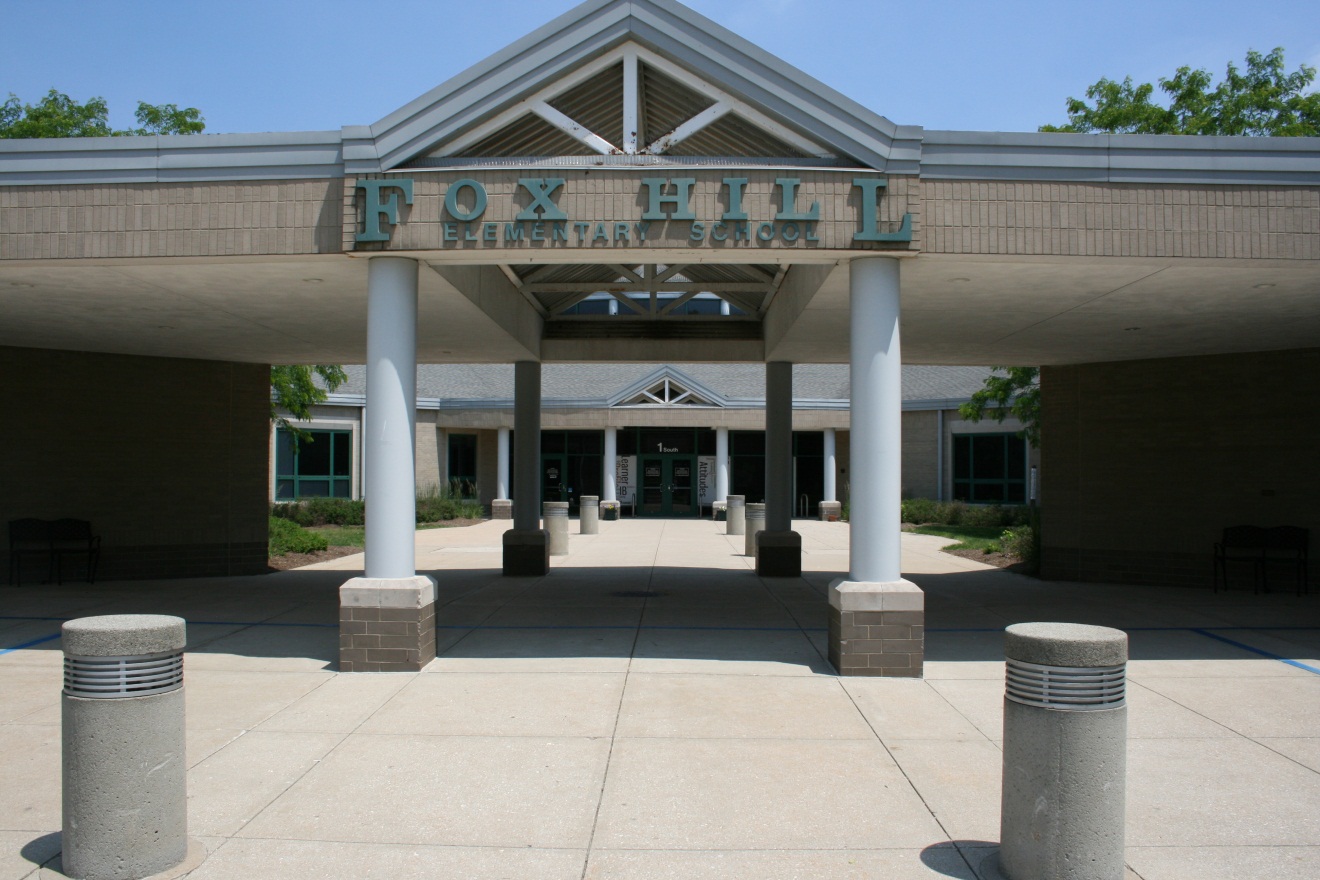 Fox Hill
Emily Kniesly
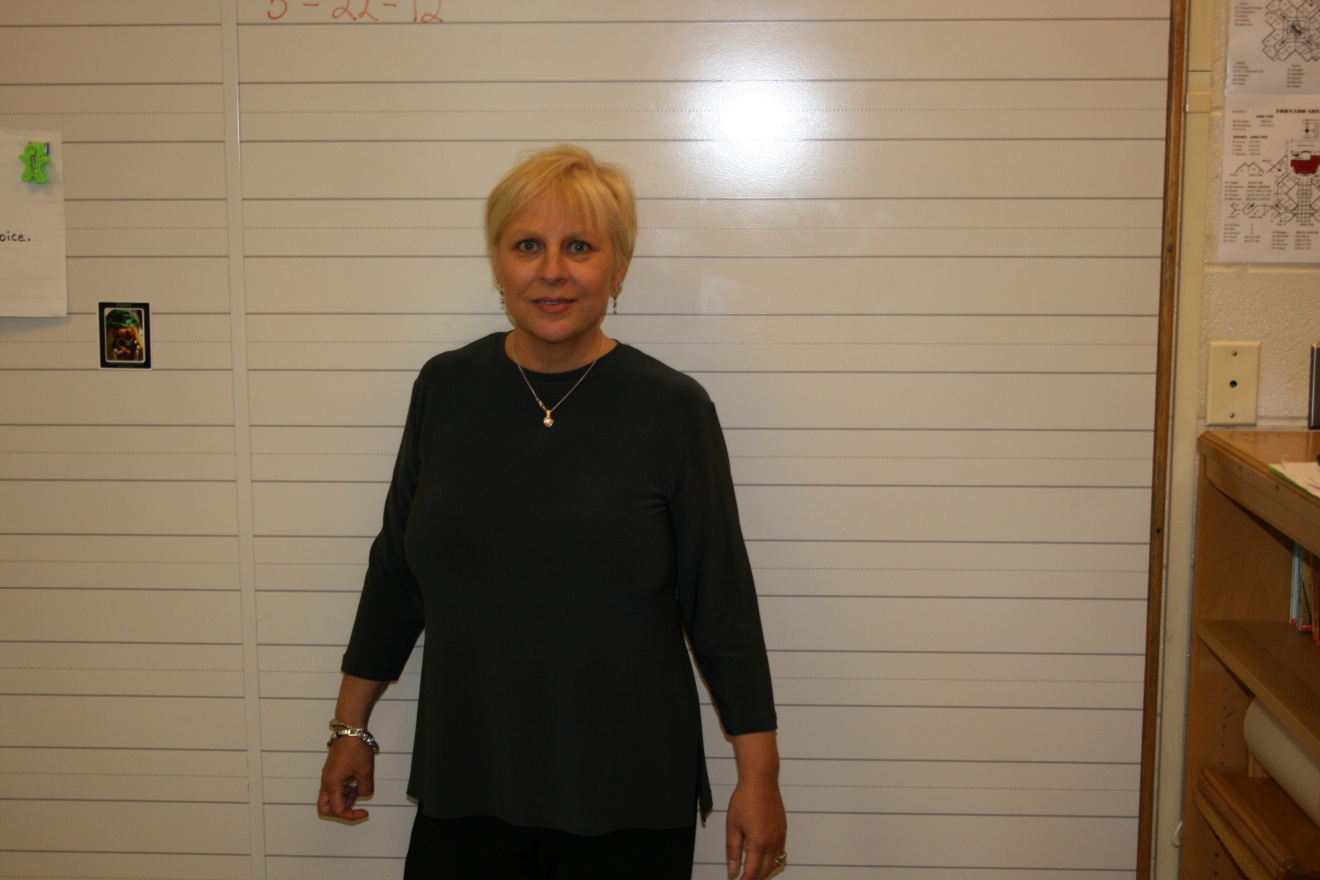 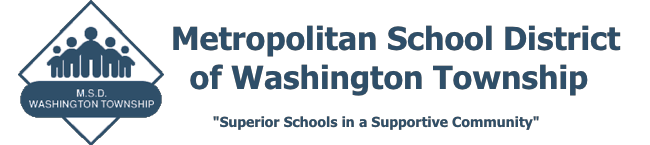 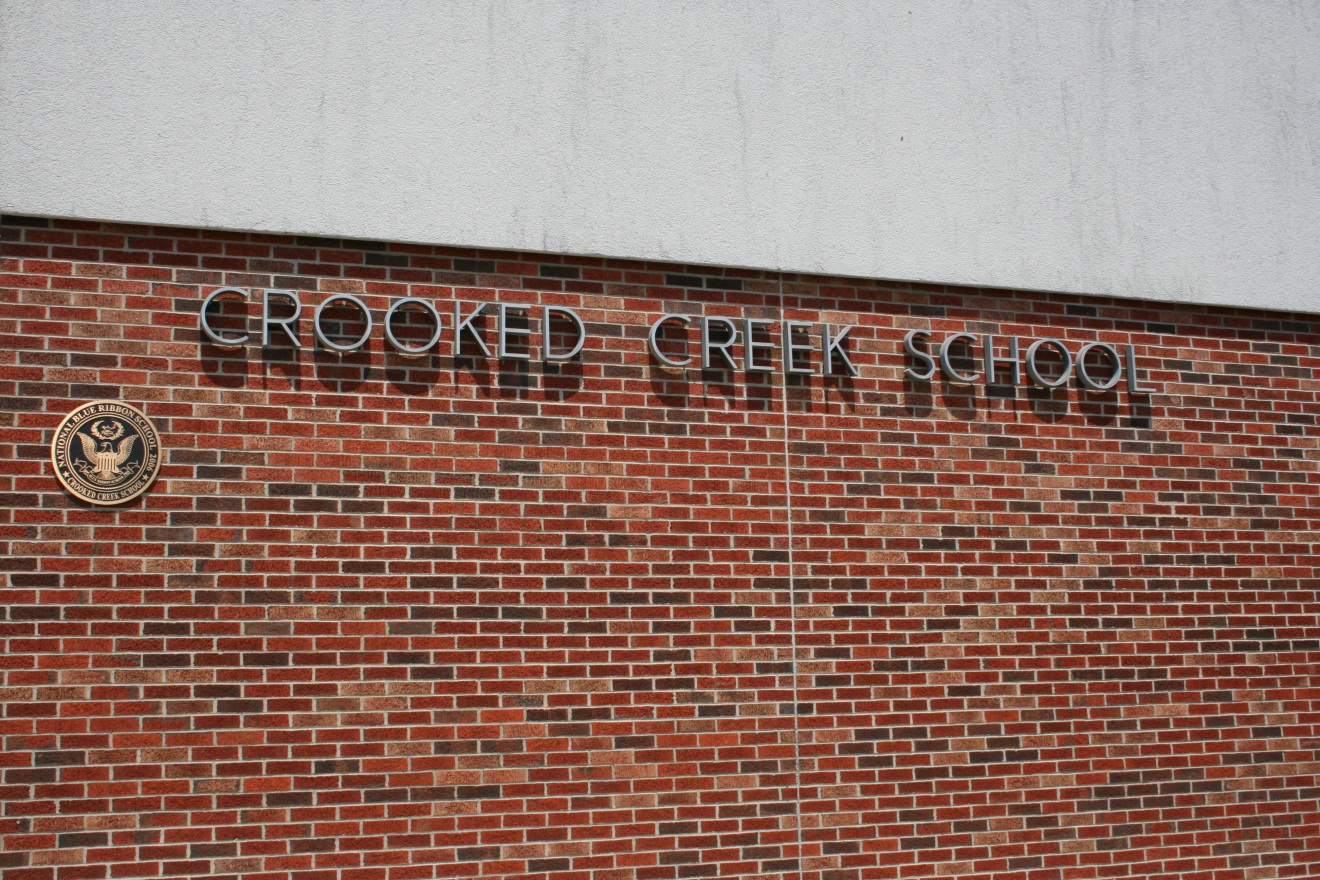 Crooked Creek
Laura Mathews
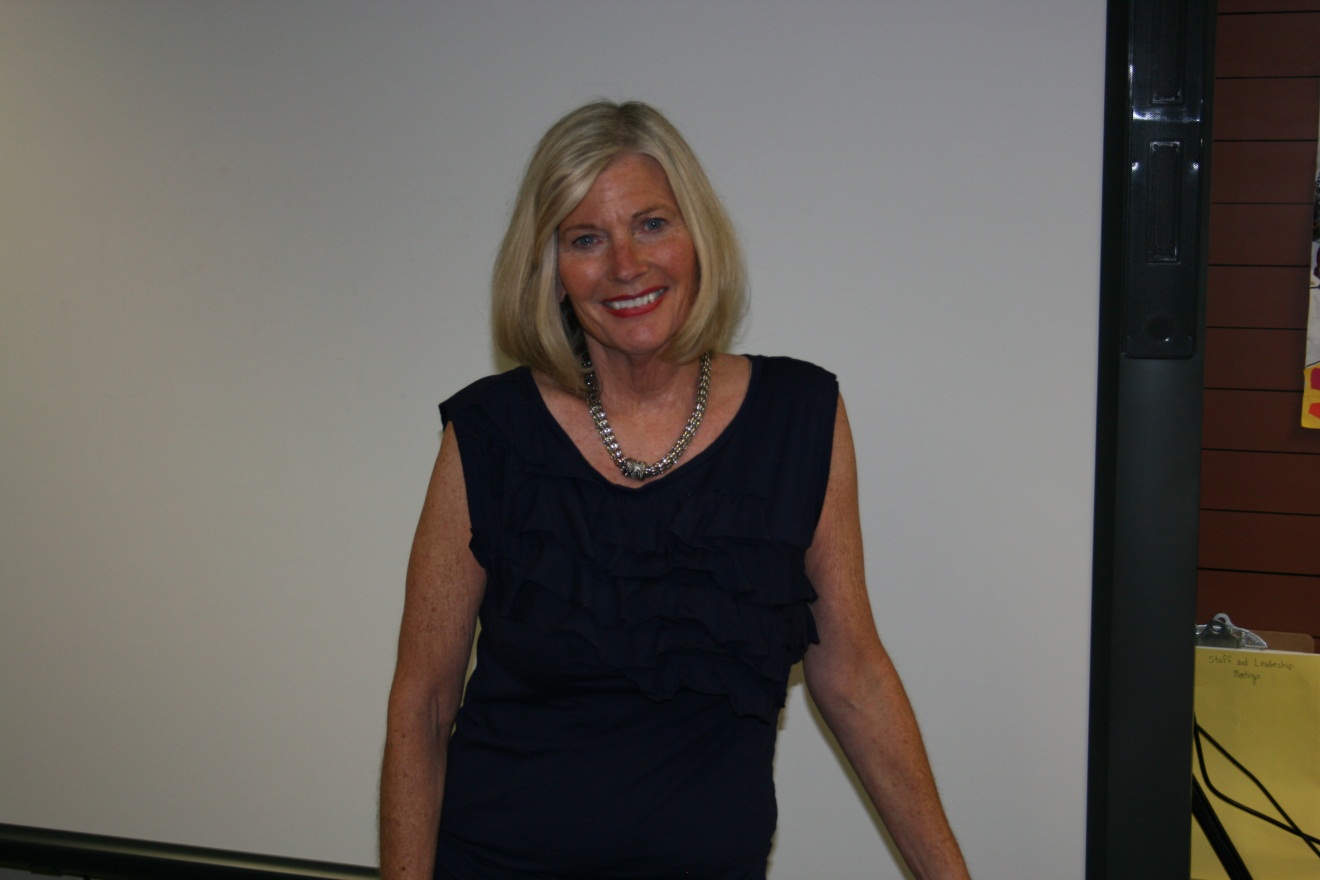 Congratulations 2011-2012 TEACHERS OF THE YEAR
Kathleen Ferguson
Carla Shadiow
Kim Matsuoka
Lori O’Leary 
Nicole Albers
Andy Wiggins 
Marionne Fort
Paige Hackerd
David Raes
Kathy Robbins
Holly May 
Emily Kniesly
Laura Mathews
WILL YOU BE NEXT YEAR’S TEACHER OF THE YEAR?
GO FOR IT!!